09:00 Meeting
Cons Gattuso
9/25/20
Beam Sign Off Sheets
Beam Sign Off sheets can be found on the clip boards outside my office.
Reminder: Once the top portion is completely signed contact Maddie to setting the signing party… Conducted via Zoom
2
9/25/2020
Presenter | Presentation Title or Meeting Title
Switching From Shutdown Mode
Please Update
MCR Call-in list
Support Department
People retiring 
CoVid
Ect.
Updated Machine Coordinators

As we bring up machine system 
Please provide clear instruction for operators to follow
Please clear this with Todd Sullivan and/or Joe Compton prior to making the request
3
9/25/2020
Presenter | Presentation Title or Meeting Title
Alignment Needs Moving Forward
Muon Campus 
Resonate extraction : 5-6 days
Beam Pipe late next week or following week
M4 line mask; 1 day
MI/RR 
201 kicker beam pipe: 1 day
May need to go back due to stand issues
MI RF cavities:  2 days
Slated for next week
112 Multi wire :1 day
Slated for TODAY
NuMI
Target:   1 day
Horn 1:   2-3  days
Horn 2:   2-3  days
LBNF
Berm check: 3 days
MI Tunnel check: 4 days
MI Tunnel moves: 3-4 days
4
9/25/2020
Presenter | Presentation Title or Meeting Title
Power Outages  LBNF-Site Prep
MI20
Thursday October 1st (Tentative Date)
Duration: 4 hours
Time :TBD

MI10 (TBD)
4 Consecutive Day Shift Outages
Powered off during day shift
Restored for evening and owls
Impacts
MI10, MI11, MI12, MI14, SBND
Piggy backing 
Pulse and House power maintenance
Best solution to balance LBNF Feeder tie in work while maintaining  vacuum and sumps
5
9/25/2020
Presenter | Presentation Title or Meeting Title
Linac Startup
Thursday Sept 24th
Turning on water skid and polishing up water systems 
Friday Sept 25th 
Turning on Filaments
Turn-on power supplies
Lower energy Linac 
High energy Linac
Saturday and Sunday 
Lower Energy Buncher Conditioning 
Monday
Turn-on RF and start Conditioning 
Tuesday-Friday
Get gradient up to nominal and attempt to get beam (if sign-off, Run Conditions and beam permits are complete)

MTA and Booster
Critical device testing will occur some during Linac startup period.
Draft
6
9/25/2020
Presenter | Presentation Title or Meeting Title
Booster Startup
Complete injection Foil change out today- Monday September 28th
Tunnel cleaning: Tuesday Sept 29th 
Air/Filter changes and Remaining RF tunnel checks/repairs: Thursday Oct 1st
Interlock Testing
Re-Coring: Friday October 2nd 
Search and secure: Saturday October 3rd-Sunday October 4th 
Interlock testing/Rad monitor TLM: Monday October 5th 
After Test Drop interlocks
RF testing/Phase matching: TBD
Switching over to full LCW pump running TBD
Search and Secure Booter: October 8th (evening or owl shift of the 9th )
Turn on Power Supplies : October 8th (evening or owl shift of the 9th )
Complete CDC testing Friday October 9th 
Beam Ready: Friday  October 9th
Draft
9/25/2020
7
Phone Issues
Muon Campus
Switching over to full LCW pump running: Week of October 5th
Deal with any water leaks that may appear
Clean Tunnel: Wednesday October 7 and  Thursday October 8th 
Latest date to close the hatch: Thursday  October 8th 
Driven by delivery of the Spare Delivery Ring magnet
Interlock Testing
Re-Coring: Friday October 9th 
Search and secure: Saturday October 10th -Sunday October 11th 
Interlock testing/Rad monitor TLM: Monday October 12th – Wednesday October 13th 
Assess Pre-Covid Shutdown list for potential jobs to be done
Muon Campus will be kept in controlled access.
Draft
9/25/2020
8
Phone Issues
MI8 Line
Cleaning
Standard tunnel cleaning will occur this afternoon 
~810 to 836 Can be cleaned 
836-MI gate is current roped off and will require RCT decon
Next week
Issues We have all our major hot jobs occurring so we will need to figure out a time to have this done.
Re-coring
Next Monday September 28th at the end of the workday
Exact time will be noted on Monday at the 09:00 meeting

Search and Secure
Will have next week sometime after the above cleaning is done 
Interlock testing
Will follow Search and secure

We plan on having this ALL done mid week if possible
9/25/2020
9
Phone Issues
Scheduled 
Oct 5th
Items marked “Behind” are related to the LBNF site prep impacts to Main Injector.
Scheduled 
Oct 12th  13th
Testing 
Today and next week
10
9/25/2020
Presenter | Presentation Title or Meeting Title
Linac
Beam
Booster
Beam
today
SS testing
This week
Next week
10/19
10/5
11/2
10/26
9/21
9/14
10/12
9/28
9/7
8/31
Last outage that 
impacts Linac
Oct 12th End 
of shutdown
Linac/Booster/MTA
Tuneup/beam to MTA/Beam to Booster
Linac Turn on
Misc main/repairs
RR sext. install
MI 30 Motion
MI 30 insert
Driven by LBNF-Construction
900 line leak check
Multi wire  M112
MI/RR
MI8
MI30
MI20
MI60N
MI40
Terminations
201 kick install
201 kick install
MI307 Buss repair
RF Cavity testing
RF vac recovery
RF Cavity install
MI40 Abort Room Water Skid
MI40 Abort Room Water Skid
NuMI Beam line
Horn 1 and Horn 2 installation
Absorber Interm. HX addition
HVAC Chase Duct
Muon Campus
Resonant ext system
RFKO
Open Hatch/ D30 Shielding/closing Hatch
M4 line, Mask, multiwire
Cable pulls (sext. Loads,ext)
AP30 electrical work (volt)
V907 window
Current Schedule
9/25/2020
11
Presenter | Presentation Title or Meeting Title
MI/RR
Startup
BNB
Beam
Booster
Beam Dump
Linac
Beam
HEP
Beam Startup
9/14
9/28
10/5
11/2
10/26
10/12
9/21
11/9
10/19
11/16
11/23
Linac/Booster/MTA
Oct 12th End 
of shutdown
Last outage that 
impacts Linac
Misc main/repairs
Tune up/beam to MTA/Beam to Booster
Linac Turn on
LBNF Site
Prep Berm 
Work done
Driven by LBNF-Construction
MI 30 insert
900 line leak check
MI 30 Motion
Beam Based Alignment Tune up
MI/RR
Q112 Multi wire
MI307 Buss repair
Cables  10/20 done
Tunnel component alignment
Topo Mi10/20 align
Turn on
MI10/20 cable term.
Cable termination
Pond/LCW turn on
MI40 Abort Room Water Skid
MI safe system testing
Cable term:MI20, MI30, MI60N
Last MI RF 
cavity installed
M10* power outage impacts MI12/14/SBND
RF vac recovery
Beam for scans
MI10 power outages
NuMI Beam line
Beam Based align
Running beam to users
Close up of chase/hall
Horn 1 and Horn 2 installation
Absorber Interm. HX addition
Beam Based Align
Muon Campus
Beam Commissioning
Resonant ext system
Open Hatch/ D30 Shielding/closing Hatch
M4 line, Mask, multiwire
V907 window
Cable pulls (sext. Loads ,ext)
Projected Schedule
9/25/2020
12
Presenter | Presentation Title or Meeting Title
Our Best Guess At This Time
General Power Outage and Maintenance status
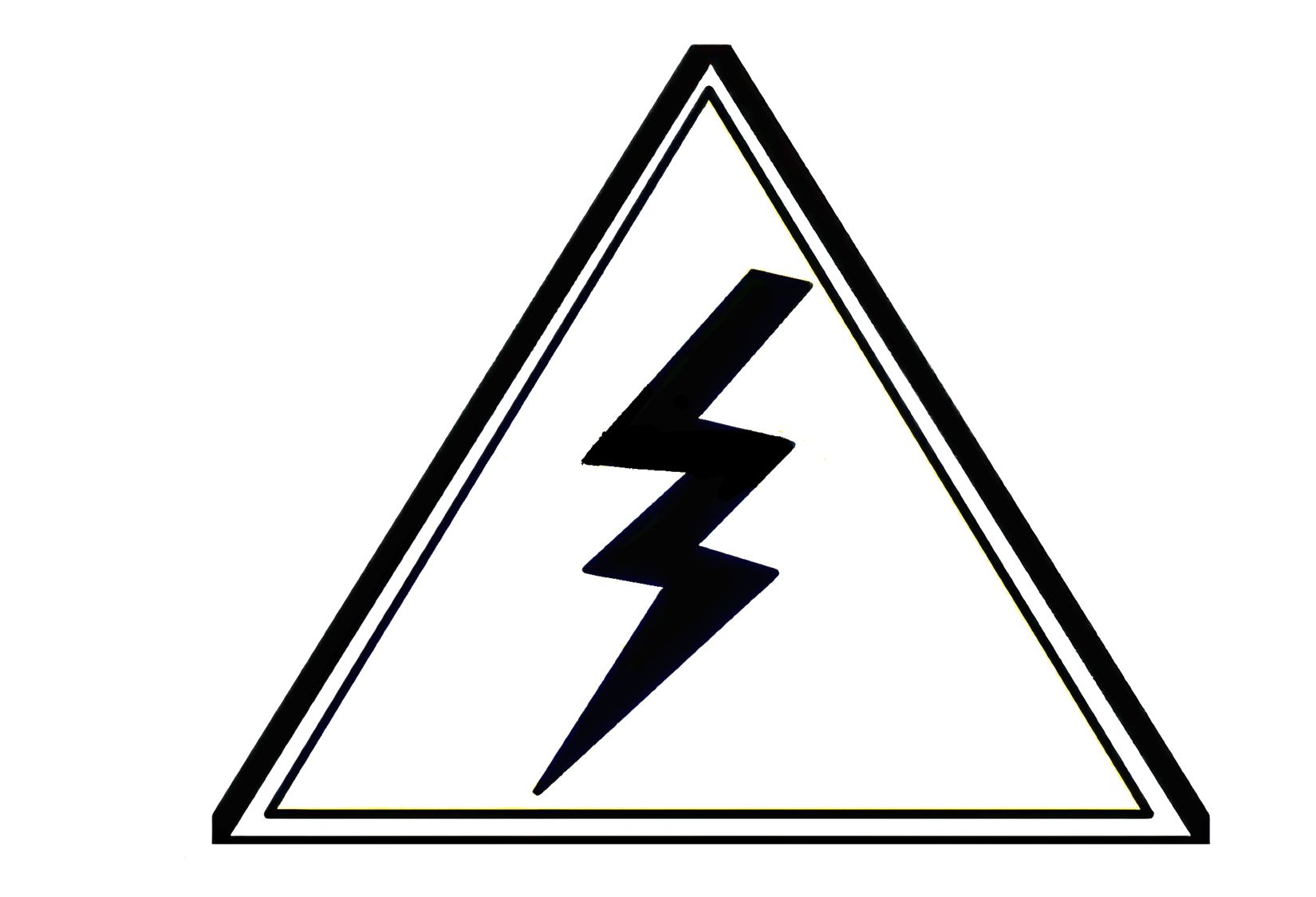 *% of completed
Power outages/Feeder and Transformer PM
Outages (count)
Planned (currently)……………5
Executed……………………...49
Still need to be planned……..0
Deferred………………………..2 (by owner)
Power Supply/Vacuum/ Water Maintenance Work Completed
Remaining outage are LBNF site prep driven
9/25/2020
14